Jeanne MARTIN
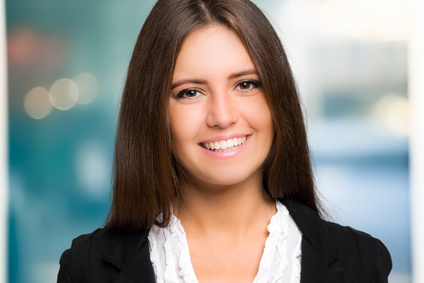 Título del puesto
Lorem ipsum dolor sit amet, consectetur adipiscing elit. Morbi tristique sapien nec nulla rutrum imperdiet. Nullam faucibus augue id velit luctus maximus. Interdum et malesuada fames ac ante ipsum primis in faucibus.
EXPERIENCIA LABORAL
ESTUDIOS
IDIOMAS
HABILIDADES